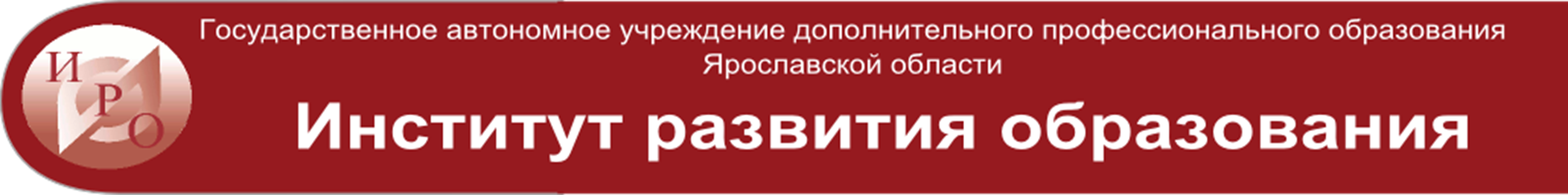 Совещание руководителей образовательных организаций, реализующих программы дошкольного образования
О результатах регионального мониторинга качества дошкольного образования в ДОО Ярославской области в 2022 г.
ГАУ ДПО ЯО ИРО
25 апреля 2023
Механизмы управления качеством образования
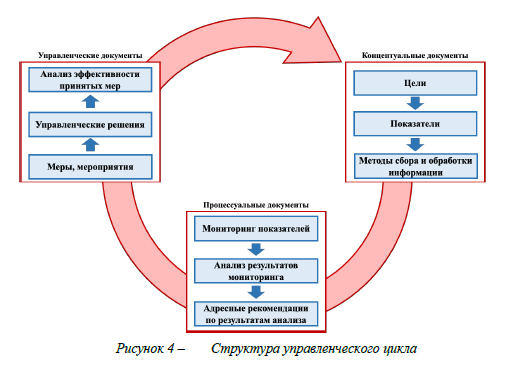 Эффекты, достигаемые при осуществлении управления на основе данных: 
– повышение качества управленческой деятельности за счет ее целенаправленности и адресности; 
– устранение дефицитов и предотвращение их возникновения; 
– повышение качества реализации образовательных программ; 
– определение факторов, негативно сказывающихся на региональной системе образования; 
– выявление лучших управленческих практик, их трансляция и тиражирование; 
– определение слабых сторон ранее осуществляемой управленческой деятельности и формирование новой модели управления; 
– измерение эффективности результатов реализуемой управленческой деятельности
.
Задача: повышение качества дошкольного образования за счет дальнейшего совершенствования механизмов управления качеством образования, использования результатов оценки качества образования для   принятия управленческих решений по основным направлениям развития качества:  
образовательная программа дошкольного образования
условия реализации образовательной программы дошкольного образования
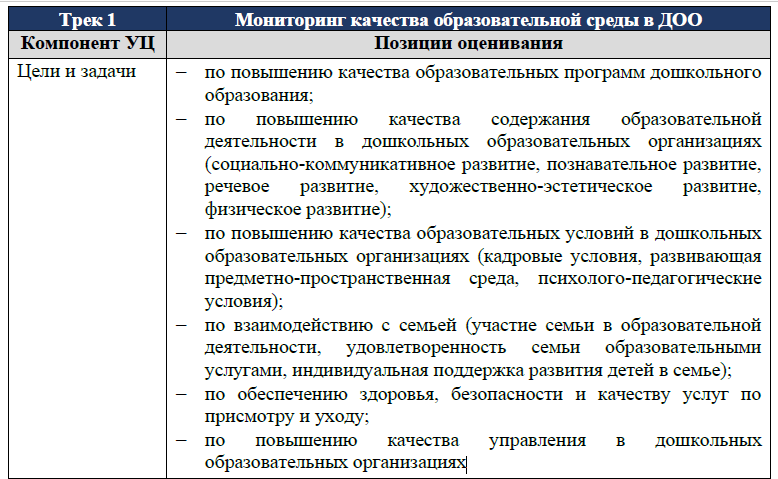 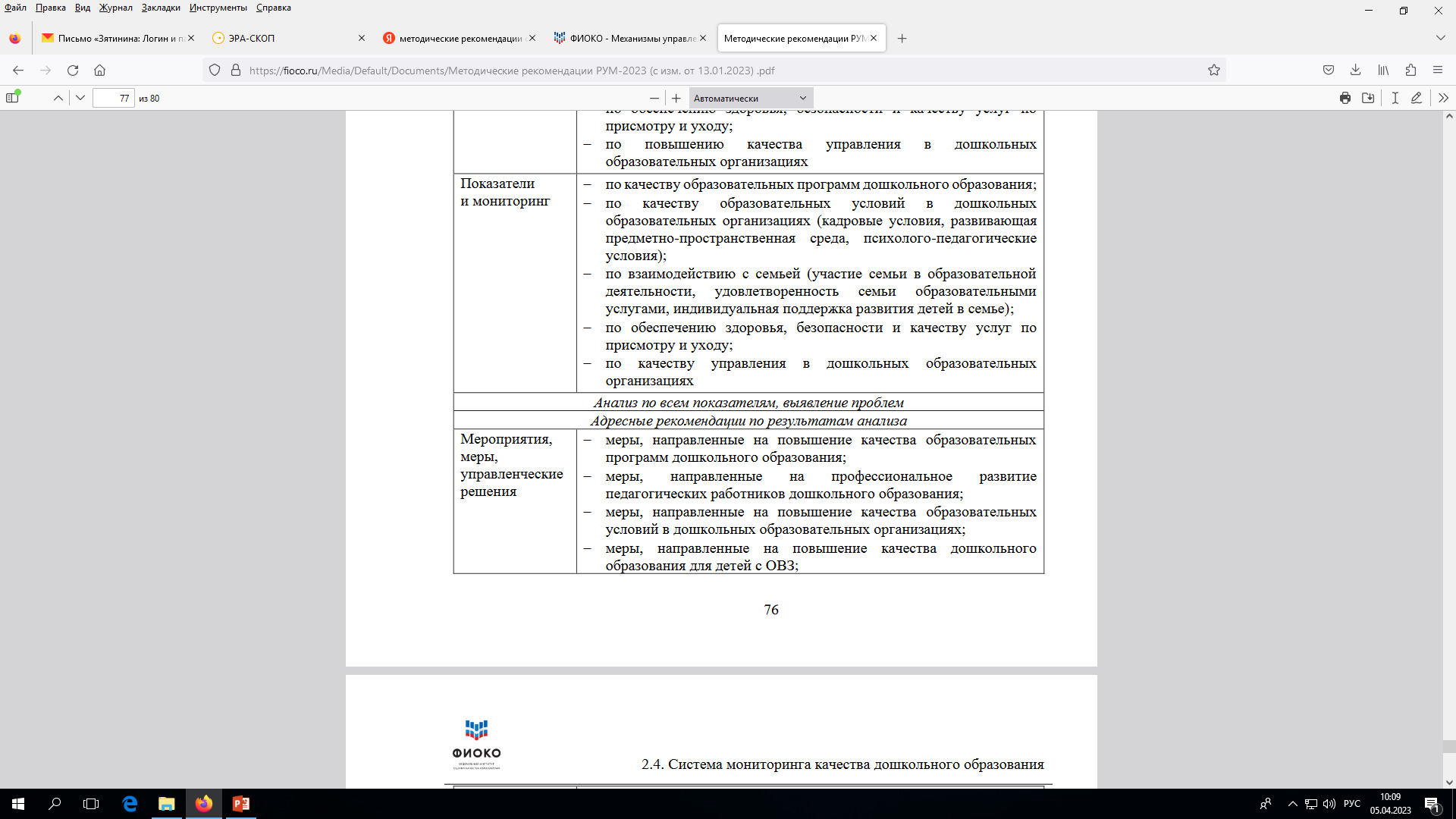 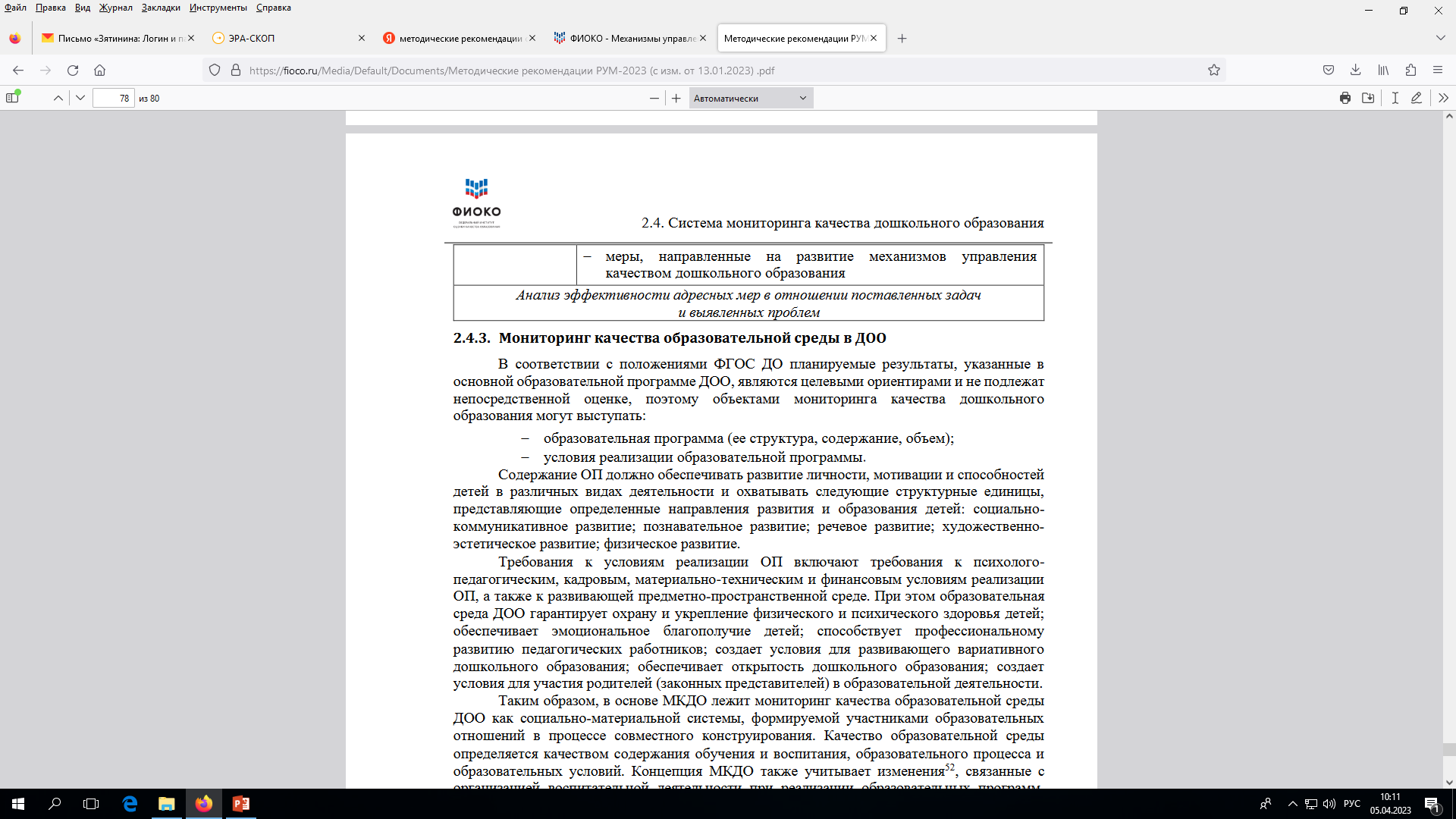 Общая информация о мониторинге качества дошкольного образования в Ярославской области
Время и обоснование проведения
декабрь 2022 года, в соответствии с государственным заданием ДО Ярославской области, приказом ГАУ ДПО ЯО «Институт развития образования» от 22.12.2022  № 01-03/197
Участники  мониторинга – 2022:
481 ДОО – РСОКДО
 42 ДОО – МКДО
скорректированы показатели мониторинга
подготовлена форма опросника
проведена статистическая обработка первичных данных опросника c частичной верификацией данных, полученных от ДОО
проведен анализ результатов мониторинга и подготовлена аналитическая справка
Региональный координатор:
кафедра дошкольного образования  ГАУ ДПО ЯО ИРО
Сведения об участниках РСОКДО - 2022
ОО Ярославской области, реализующие программы дошкольного образования
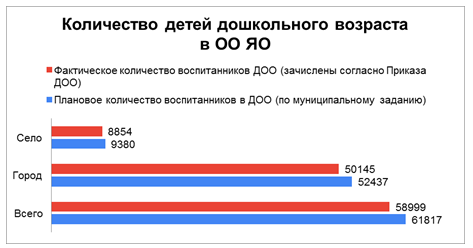 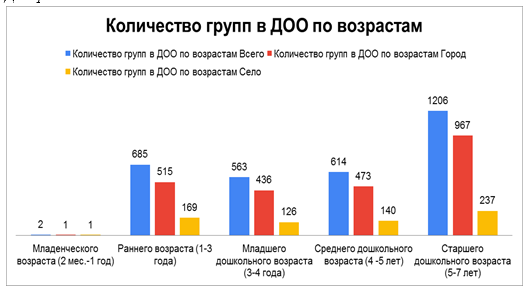 Кол-во разновозрастных групп: 221, в том числе:
                                     город: 79
                                       село: 142
Повышение качества образовательных программ дошкольного образования
12 позиций оценивания, 
в т.ч.:
оценка структуры, содержания и объема ООП ДО
наличие обязательной части и части, формируемой участниками образовательных отношений
год утверждения ООП ДО 
соответствие разделов ООП ДО ориентирам, заданным в ПООП ДО 
размещение полного текста ООП, краткой презентации ООП ДО и Рабочей программы воспитания на сайте ДОО
Динамика повышения качества образовательных программ ДО: обновление ООП ДО
Муниципальные районы 
с максимальной позитивной динамикой
Позитивная тенденция в направлении обновления ООП ДО: 
2021 г.: в 189 ДОО (35,9%) ООП ДОО 
не обновлялись более 5 лет
2022 г.: в 52 ДОО (10,6%) ООП ДО 
не обновлялись более 5 лет
Позитивная динамика – более 25%
Динамика повышения качества образовательных программ ДО: 
механизм управления качеством образовательной программы
В фокусе внимания: 
наличие/отсутствие:
пункта ООП ДО «Развивающее оценивание качества образовательной деятельности по Программе»
описания инструментария для ВСОКО 
пункта ООП ДО «Перспективы работы по совершенствованию и развитию содержания Программы»
Положительная динамика по региону – более 35% 
Наиболее эффективно управленческие меры по включению элементов механизма управления качеством ООП ДО реализованы в образовательных организациях Большесельского, Брейтовского, Даниловского, Любимского, Мышкинского, Некоузского, Первомайского, Пошехонского, Ростовского, Тутаевского,  Ярославского МР, г. Ярославля, г. Рыбинска и ГО г. Переславль-Залесский
Динамика повышения качества образовательных программ ДО: 
содержание образовательной деятельности
Среди авторских комплексных образовательных программ, используемых ДОО при разработке обязательной части ООП ДО, доминируют:
- «От рождения до школы» (инновационная версия под ред. Н.Е. Вераксы, Т.С. Комаровой, Э.М. Дорофеевой) – 60,0%
- «Детство» (под ред. Т.И. Бабаевой, А.Г. Гогоберидзе, З.А. Михайловой) – 12,7%
В фокусе внимания:
использование комплексных и парциальных авторских вариативных образовательных программ, при разработке обязательной части ООП ДО, и части, формируемой участниками образовательных отношений (вариативной)
Использование парциальных программ и программно-методических материалов в вариативной части ООП ДО:
2021 г.
2022 г.
49,1% ДОО региона
91,5% ДОО региона
При разработке вариативной части ООП ДО используются:
- авторские парциальные программы дошкольного образования
- программно-методические материалы и методические пособия, не имеющие официального статуса парциальных образовательных программ 
- собственные авторские методические разработки педагогов ДОО
Динамика повышения качества образовательных программ ДО: 
наличие и реализация Рабочей программы воспитания
2022 г.
2021 г.
Положительная динамика: 





Управленческие меры по разработке и размещению на сайтах ДОО Рабочих программ воспитания приняты в образовательных организациях Большесельского, Борисоглебского, Гаврилов-Ямского, Даниловского, Любимского, Некоузского, Некрасовского, Пошехонского, Ростовского, Угличского МР, г. Ярославля, г. Рыбинска и ГО г. Переславль-Залесский

ВАЖНО! В ДОО Мышкинского, Первомайского, Тутаевского и Ярославского МР не было выявлено дефицита по данному показателю в 2021-22 гг.
96,0%
98,8%
Профессиональное развитие педагогических работников дошкольного образования
Обеспеченность учебно-вспомогательным персоналом 
(помощники воспитателя, младшие воспитатели)
Обеспеченность педагогическими кадрами согласно штатному расписанию
7 позиций оценивания, 
в т.ч.:
обеспеченность педагогическими кадрами согласно штатному расписанию
обеспеченность учебно-вспомогательным персоналом
профессиональное развитие педагогических работников
2021 г.
2021 г.
2022 г.
2022 г.
72,1%

23,5% 

4,2%
85,6%

7,7% 

6,7%
100%

75-99% 

ниже 75%
100%

75-99% 

ниже 75%
95,6%
51,8%

45,2%

3,0%
84,5%

11,7%

3,8%
97,0%
93,3%
96,2%
Доля педагогов, участвовавших в курсах повышения квалификации по тематике ФГОС ДО (не менее 16 часов) за последние 3 года
2021 г.
2022 г.
73,2% 

25,2%
более 75%

менее 75%
78,8%

21,8%
Меры по профессиональному развитию педагогических работников дошкольного образования в ДОО
направили педагогов на курсы повышения квалификации, запланировали проведение практических и обучающих семинаров, круглых столов, участие в городском МО, организовали систему наставничества и др. 
разработали внутриорганизационные программы «Организация профессионального развития педагогических работников в условиях реализации ФГОС ДО» 
не принято никаких мер в 2022 г.
69,4%



5,6%

8%
Повышение качества образовательных условий в ДОО
Наиболее значимые проблемы в организации РППС
 1. Дефициты содержательной насыщенности среды
6 позиций оценивания, 
в т.ч.:
содержательная насыщенность среды
трансформируемость
полифункциональность материалов
вариативность среды
доступность среды
безопасность среды
Наиболее значимые проблемы в организации РППС
2. Дефициты 
трансформируемости 
среды
Наиболее значимые проблемы в организации РППС
3. Дефициты 
полифункциональности 
материалов
4. Дефициты вариативности среды
Наиболее значимые проблемы в организации РППС
5. Дефициты 
доступности среды
Наиболее значимые проблемы в организации РППС
6. Дефициты 
безопасности среды
Повышение качества дошкольного образования для детей с ОВЗ
6 позиций оценивания, 
в т.ч.:
соответствие АООП ДО требованиям нормативных документов
условия реализации АООП ДО
реализация задач психолого-педагогической поддержки детей с ОВЗ, их социальной адаптации и реабилитации
Доля ДОО, реализующих АООП ДО: 55,9% от общего числа ДОО
Максимальное число видов АООП в одной ОО – 7 (на основе клинической сущности нарушений, имеющихся у воспитанников)
Развитие механизмов управления качеством дошкольного образования
4 позиции оценивания, 
в т.ч.:
наличие и функционирование внутренней системы оценки качества (ВСОКО)
наличие программы развития ДОО
участие ДОО в инновационной деятельности
Положительная динамика:
увеличение доли ДОО, в которых разработана и функционирует ВСОКО, на 9,7%
Меры для преодоления дефицитов ВСОКО приняты в ДОО г. Ярославля, г. Рыбинска, Большесельского, Брейтовского, Гаврилов-Ямского, Даниловского, Первомайского, Ростовского МР
Доля ДОО, в которых НЕ разработана программа развития, существенно не изменилась: 2021 г. - 11,6%, 2022 г. - 13,3%. Позитивная динамика по показателю все же выявлена в ДОО ГО г. Переславль-Залесский, Большесельского, Брейтовского, Даниловского, Некрасовского, Пошехонского МР
Динамика участия ДОО региона в инновационной деятельности
Положительная динамика:
увеличение доли ДОО, включенных в инновационную деятельность (статус инновационной площадки разных уровней), выявлено в ДОО г. Ярославля, ГО г. Переславль-Залесский, Борисоглебского, Ростовского, Рыбинского МР. 
Стабильная относительно благоприятная ситуации сохранилась в г. Рыбинске, Гаврилов-Ямском, Даниловском, Ярославском МР
Меры адресной поддержки повышения качества образовательной среды в ДОО
Мероприятия  кафедры дошкольного образования ГАУ ДПО ЯО ИРО из циклов учебных, научно-методических и учебно-методических мероприятий в 2022-2023 г.
1
4
Мероприятия  кафедры дошкольного образования ГАУ ДПО ЯО ИРО из циклов учебных, научно-методических и учебно-методических мероприятий в 2022-2023г.
1
4
Благодарим за внимание
Контактная информация:
Россия г. Ярославль, ул. Богдановича, 16 
Сайт: www.iro.yar.ru
E-mail: kd0.k@yandex.ru